Исследование устойчивости круглой пластины, претерпевающей фазовое превращение
Магистерская дипломная работа 

Выполнила
студентка гр. 3641503/90801				А.В. Капустина


Руководитель
Профессор ВШМПУ,
д-р физ.-мат. наук					А.Б. Фрейдин
Актуальность задачи
Г.Ц.К. решетка аустенита	       ОЦК решетка мартенсита
Рис.1. Схема Бейна превращения аустенита в мартенсит1
2
[Speaker Notes: Добавить ссылки]
Проблемы устойчивости в задачах с фазовыми превращениями
Устойчивость положения межфазной границы
Исследована в работах В.А. Еремеева, А.Б. Фрейдина, Л.Л. Шариповой и др.
Для случая сферической и осевой симметрии показано, что межфазная граница устойчива, если материал внутренней фазы имеет больший модуль сдвига, чем материал внешней фазы.
Исследование устойчивости тонкой пластины, претерпевающей фазовое превращение
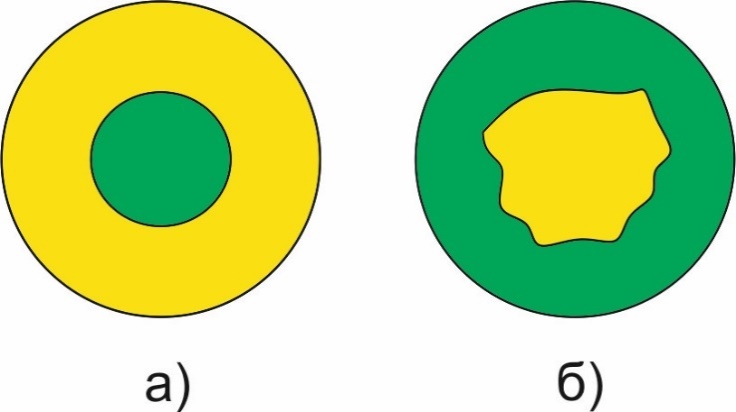 +
-
+
-
3
Постановка задачи
+
-
Рис 2. Внешний вид пластины и граничные условия
Рис. 3 Зависимость свободной энергии Гельмгольца от деформации
(1)
Два линейно-упругих материала
4
Цель работы – анализ устойчивости пластины, претерпевающей фазовое превращение.Задачи:
I. Для круговой пластины при плоском напряженном состоянии
Нахождение напряжений и деформаций при заданном радиусе области новой фазы
Определение термодинамически равновесного радиуса области новой фазы в зависимости от внешней деформации
II. Исследование устойчивости пластины, претерпевающей фазовое превращение
Аналитическая оценка момента потери устойчивости в зависимости от параметров пластины
Численное моделирование потери устойчивости пластины в Ansys
5
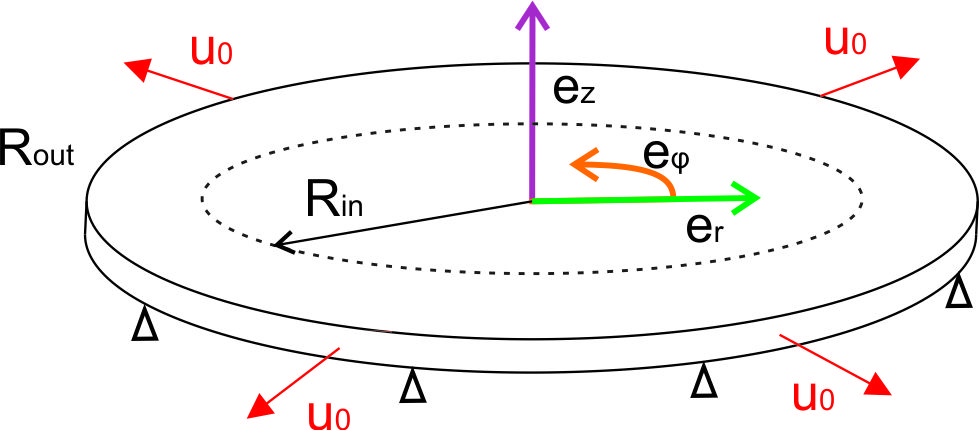 Плоское напряженное состояние
(2)
(7)
(8)
(3)
(9)
(10)
(4)
(5)
(11)
(12)
(6)
6
Равновесный радиус и напряжения во внутренней области
(13)
(14)
(15)
*См, например, Freidin A. B. On new phase inclusions in elastic solids //ZAMM‐Journal of Applied Mathematics and Mechanics/Zeitschrift für Angewandte Mathematik und Mechanik: Applied Mathematics and Mechanics. – 2007. – Т. 87. – №. 2. – С. 102-116.
7
Равновесный радиус и напряжения во внутренней области
(16)
(17)
(18)
8
Определение радиуса включения
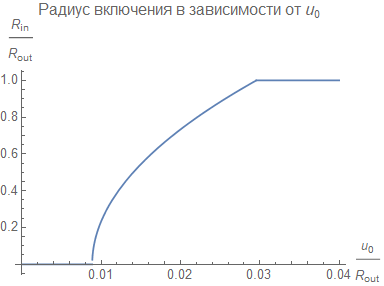 9
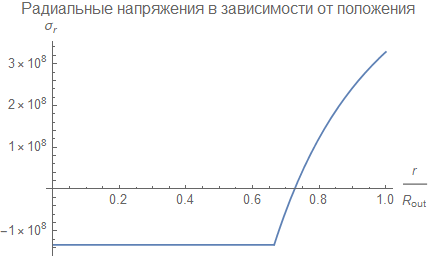 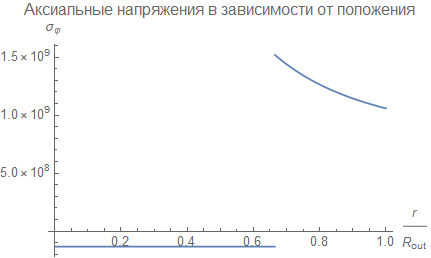 10
Напряжения на внешней границе диска в процессе деформирования
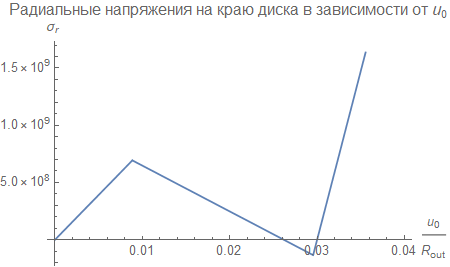 11
Оценка момента потери устойчивости
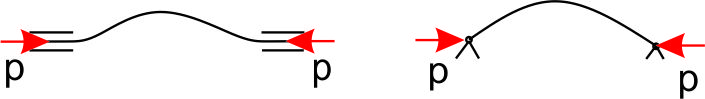 а)
б)
(19)
а) Защемление и б) шарнирное закрепление пластинки
(20)
*См, например, Вольмир А. С. УСТОЙЧИВОСТЬ ДЕФОРМИРУЕМЫХ СИСТЕМ В 2 Ч. ЧАСТЬ 2. – 2019.
12
3. Оценка момента потери устойчивости
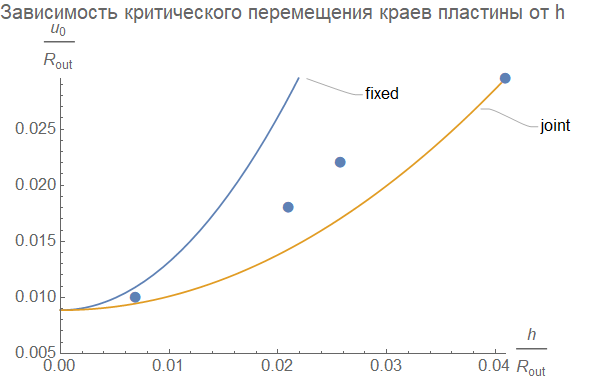 В
Б
А
13
4. Численное моделирование потери устойчивости
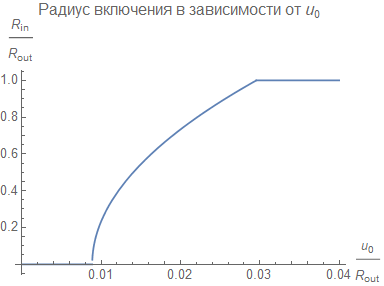 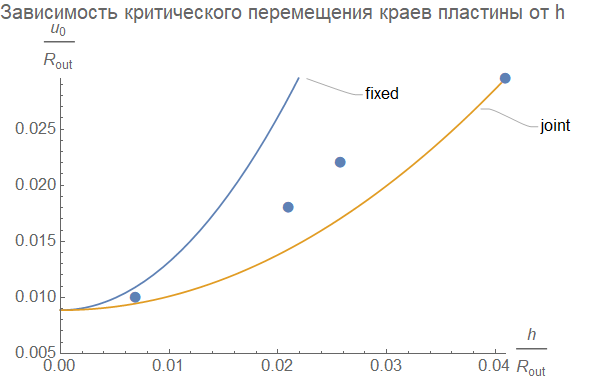 14
Построение модели
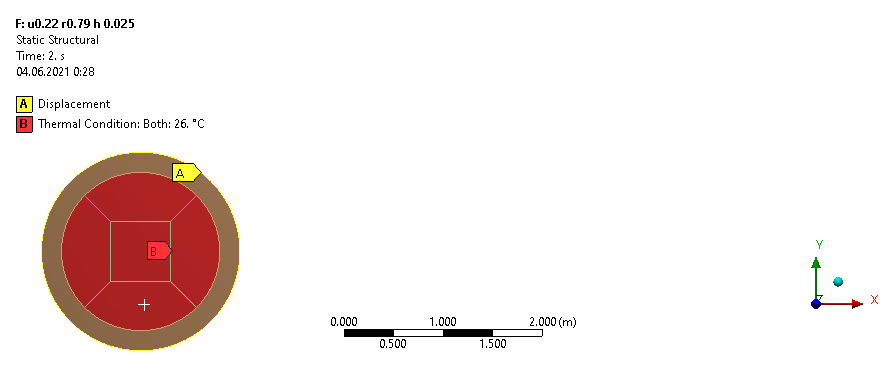 Проведено дополнительное исследование влияния размера элемента сетки на сходимость результата
15
Поле перемещений после потери устойчивости
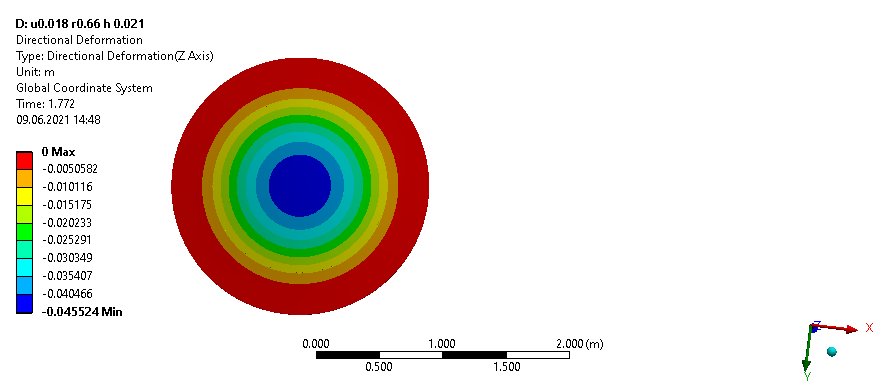 16
Результаты численного моделирования
Б
А
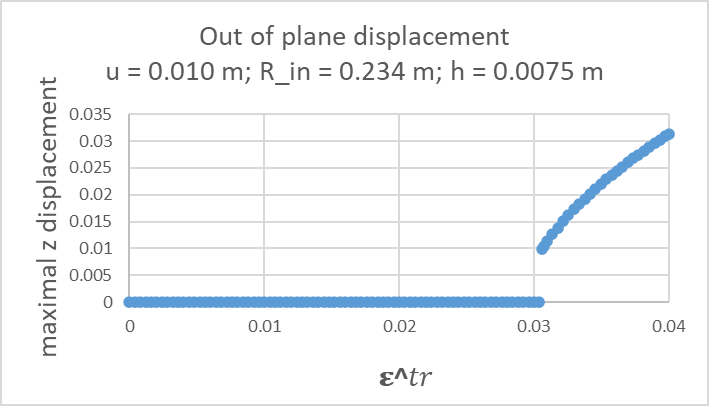 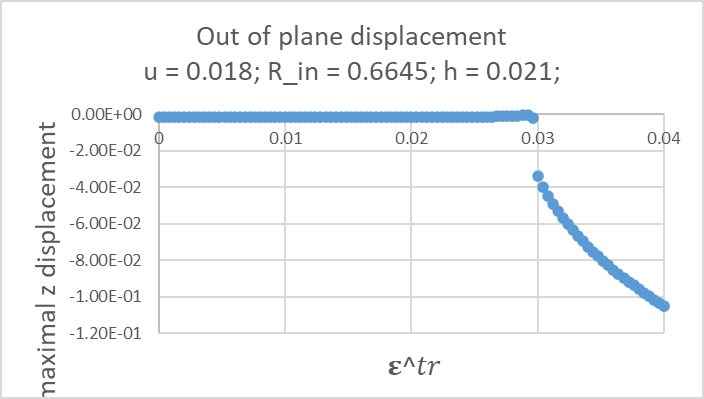 В
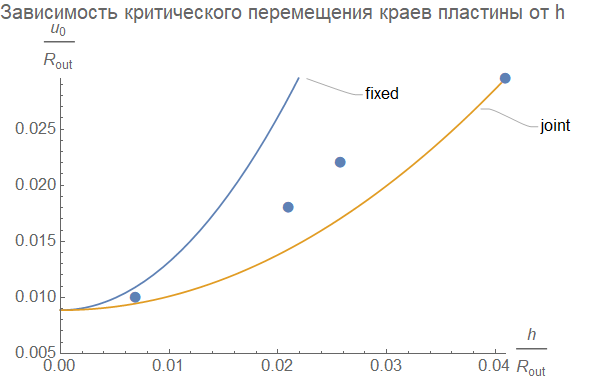 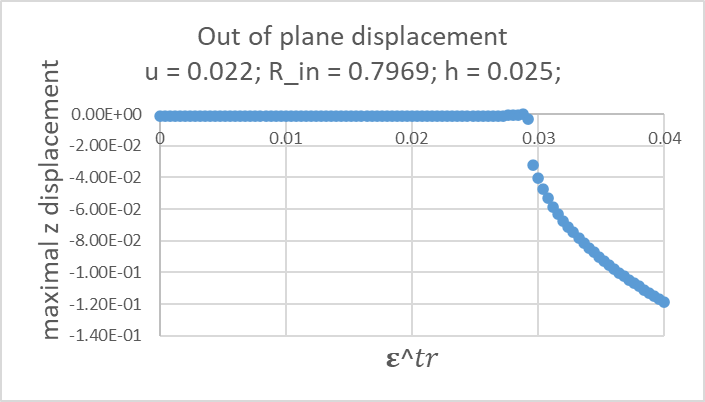 В
Б
А
17
Анализ результатов моделирования
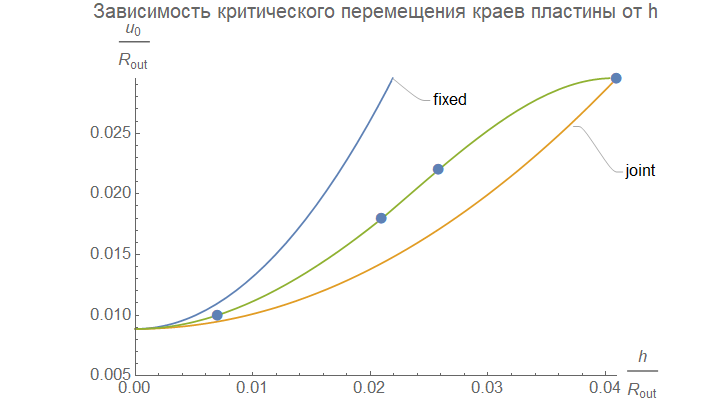 18
Выводы
В постановке плоского напряженного состояния исследована задача о фазовом превращении круглой пластины:

Найдены равновесный радиус включения новой фазы в зависимости от перемещения границ пластины.
Показано, что напряжения во внутренней области равновесной новой фазы являются постоянными и зависят только от свойств материала.
Получены аналитические оценки снизу и сверху для внешних деформаций в момент потери устойчивости пластины по потере устойчивости плоского состояния области новой фазы.
Проведено численное моделирование потери устойчивости пластины, претерпевающей локализованное фазовое превращение. Процедура позволяет установить момент потери устойчивости в зависимости от модулей упругости фаз, энергетического параметра и толщины пластины.
19
Влияние начального прогиба на процесс потери устойчивости пластины при постепенном увеличении деформации превращения
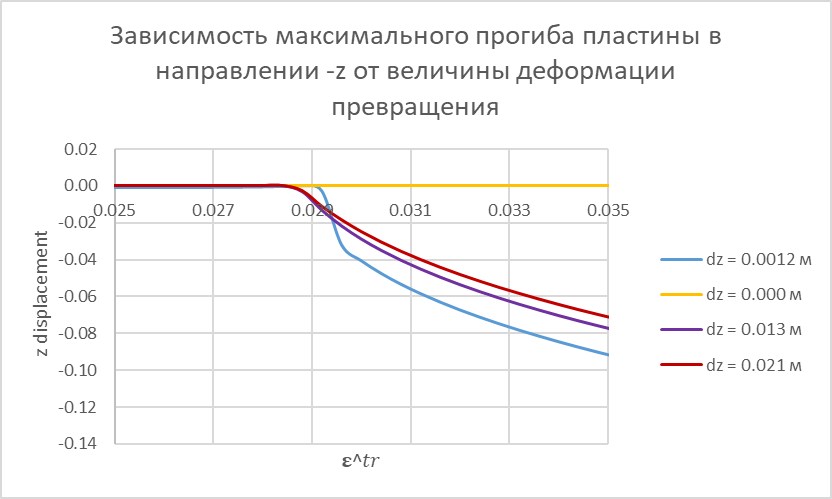 20
Анализ результатов численного моделирования
21